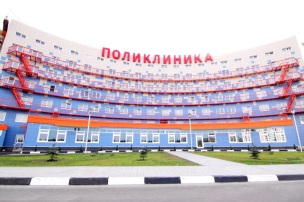 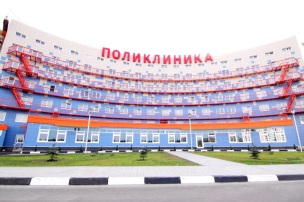 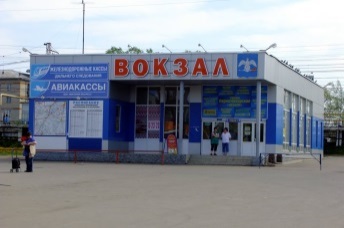 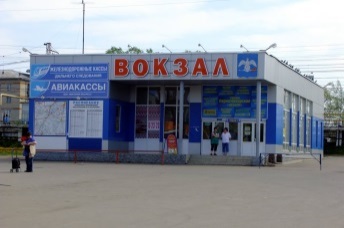 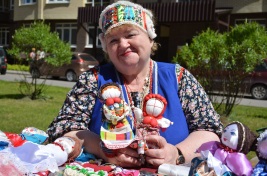 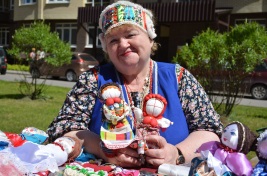 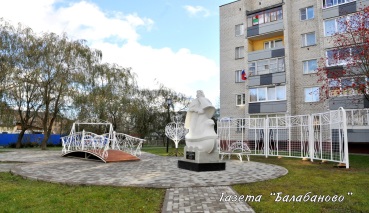 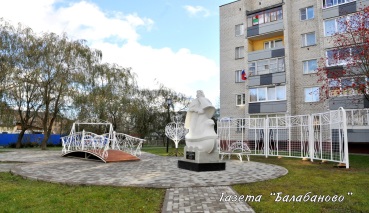 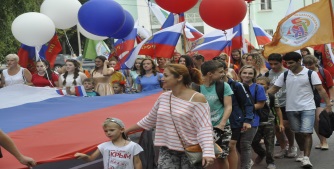 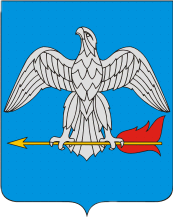 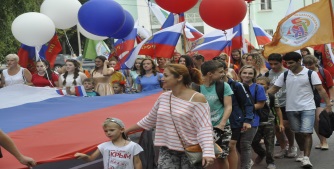 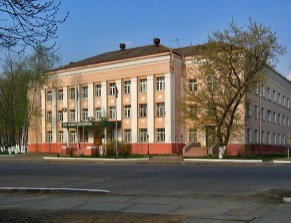 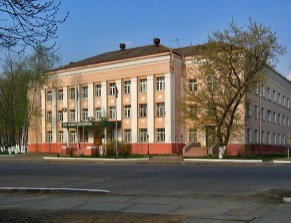 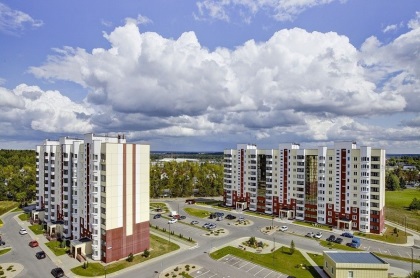 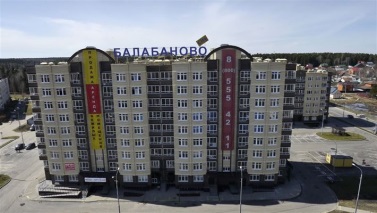 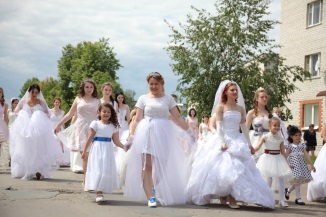 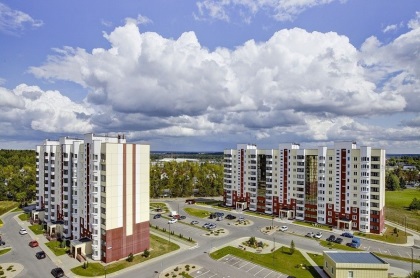 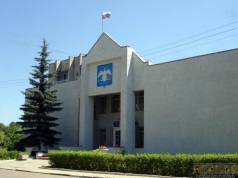 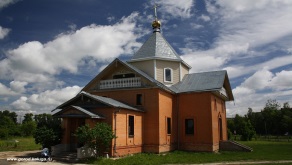 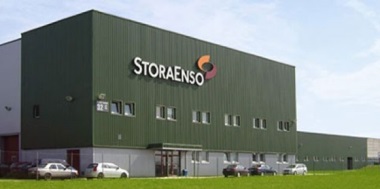 Муниципальное образование 
городское поселение «Город Балабаново» Боровского района Калужской области
Бюджет для граждан
к решеНИЮ Городской Думы городского поселения «Город Балабаново» от 17.12.2020 г. № 79-д«О бюджете городского поселения «Город Балабаново» на 2021 год и на плановый период 2022 и 2023 годов»
1
Содержание
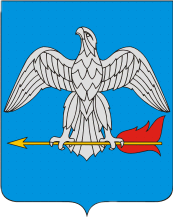 Понятия и термины………………………………………………………………………………………………………………….4
Город Балабаново……………………………………….…………………………………………………………........................6
Возможности влияния граждан на состав бюджета………………………………………………………….….………….7
Публичные слушания ………………………………………………………………………………………………….…………...8
Что такое бюджет?............................................................................................................................................................9
Бюджетная система РФ…………………………………………………………………………………………….…………..…10
Бюджетный процесс ……………………………………………………………………………………………...…………....….11
Гражданин, его участие в бюджетном процессе ……………………………………………………………….….…….…12
Основы составления проекта бюджета……………………………………………………………………………..………...13
Прогноз социально-экономического развития МО «Город Балабаново»…………………………………….……...15
Основные задачи и направления бюджетной и налоговой политики……….…….……………………….…………19
Динамика поступлений доходов в бюджет Городского поселения «Город Балабаново»……….………………21
Структура предварительных итогов исполнения доходов бюджета в 2020 году…………………..………..........22 
Планируемые доходы бюджета Городского поселения «Город Балабаново» в 2021-2023 г. г. .……………….23
Межбюджетные трансферты……………………………….……………………………………………………………….…...24
Безвозмездные поступления в 2021-2023 годах………………………………………………………………………….…25
Расходы бюджета Городского поселения «Город Балабаново» за последние 5 лет …...........................…..….26
Структура предварительных итогов исполнения расходов бюджета в 2020 году ………………………………..27
2
Содержание
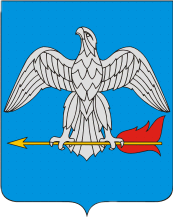 Планируемые расходы бюджета Городского поселения «Город Балабаново» в 2021-2023 г. г. …….………....28  
Муниципальные программы в 2021-2023 годах………………………………………………………………..…………....29
Расходы социального характера …………………………….………………………………………………………….……..30
Расходы на ЖКХ, водное и дорожное хозяйство ………………………………………………………………………......36
Расходы на исполнение прочих полномочий…………………………….………………………………………………….42
Источники внутреннего финансирования дефицита бюджета………………………………………………………….43
Контактная информация………………………………………………………………………………………………………..…44
3
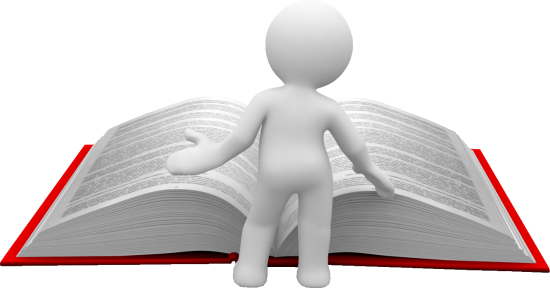 Понятия и термины
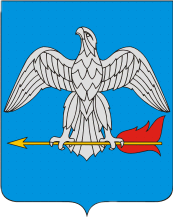 Безвозмездные поступления - это финансовая помощь из бюджетов других уровней (межбюджетные трансферты), от физических и юридических лиц. 
Бюджет – форма образования и расходования денежных средств, предназначенных для финансового обеспечения задач и функций государства и местного самоуправления.
Бюджетная классификация - группировка доходов и расходов бюджетов всех уровней бюджетной системы РФ, а также источников финансирования дефицитов этих бюджетов, используемая для составления и исполнения бюджетов.
Бюджетный период – отрезок времени, охватывающий все стадии бюджетного планирования. Начинается бюджетный период с момента начала работы по составлению проекта бюджета и завершается утверждением отчета о его исполнении. 
Бюджетный процесс - деятельность по составлению проекта бюджета, его рассмотрению, утверждению, исполнению, составлению отчета об исполнении и его утверждению. 
Бюджетная система РФ - совокупность всех бюджетов в РФ: федерального, региональных, местных, государственных внебюджетных фондов.
Государственный (муниципальный) долг - обязательства публично-правового образования по полученным кредитам, выпущенным ценным бумагам, предоставленным гарантиям перед третьими лицами.
Дотации - межбюджетные трансферты, предоставляемые на безвозмездной и безвозвратной основе без установления направлений и (или) условий их использования.
Источники финансирования дефицита бюджета - средства, привлекаемые в бюджет для покрытия дефицита (кредиты банков, кредиты от других уровней бюджетов, кредиты финансовых международных организаций, ценные бумаги, иные источники). 
Индекс потребительских цен - один из видов индексов цен, созданный для измерения среднего уровня цен на товары и услуги (потребительской корзины) за определённый период в экономике.
4
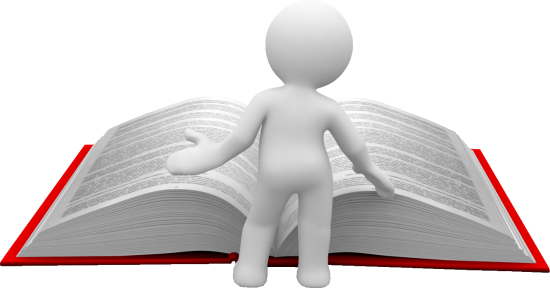 Понятия и термины
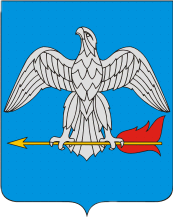 Межбюджетные трансферты - это средства одного бюджета бюджетной системы РФ, перечисляемые другому бюджету бюджетной системы РФ. Налогоплательщик - физическое лицо или юридическое лицо, на которое законом возложена обязанность уплачивать налоги. 
Налоговые доходы – поступления в бюджет от уплаты налогов, установленных Налоговым кодексом РФ.
Неналоговые доходы – поступления от уплаты пошлин и сборов, установленных законодательством РФ и штрафов за нарушение законодательства. 
Прогноз социально-экономического развития - документ, содержащий систему научно-обоснованных представлений о направлениях и результатах социально-экономического развития Российской Федерации на прогнозируемый период (среднесрочный или долгосрочный). 
Прожиточный минимум - это стоимостная величина достаточного для обеспечения нормального функционирования организма человека, сохранения его здоровья, набора продуктов питания, а также минимального набора непродовольственных товаров и минимального набора услуг, необходимых для удовлетворения основных социальных и культурных потребностей лица. 
Публичные слушания проводятся представительным органом муниципального образования, главой муниципального образования с участием жителей муниципального образования для обсуждения проектов муниципальных правовых актов по вопросам местного значения.
Субвенция - бюджетные средства, предоставляемые бюджету другого уровня бюджетной системы РФ на безвозмездной и безвозвратной основах на осуществление определенных целевых расходов, возникающих при выполнении полномочий РФ, переданных для осуществления органам государственной власти другого уровня бюджетной системы РФ. 
Субсидия - бюджетные средства, предоставляемые бюджету другого уровня бюджетной системы РФ, в целях софинансирования расходных обязательств, возникающих при выполнении полномочий органов местного самоуправления по вопросам местного значения.
5
Город Балабаново
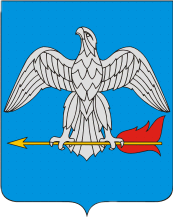 Общая площадь города 1 662,7 га
Земли лесного фонда 
132,2 га
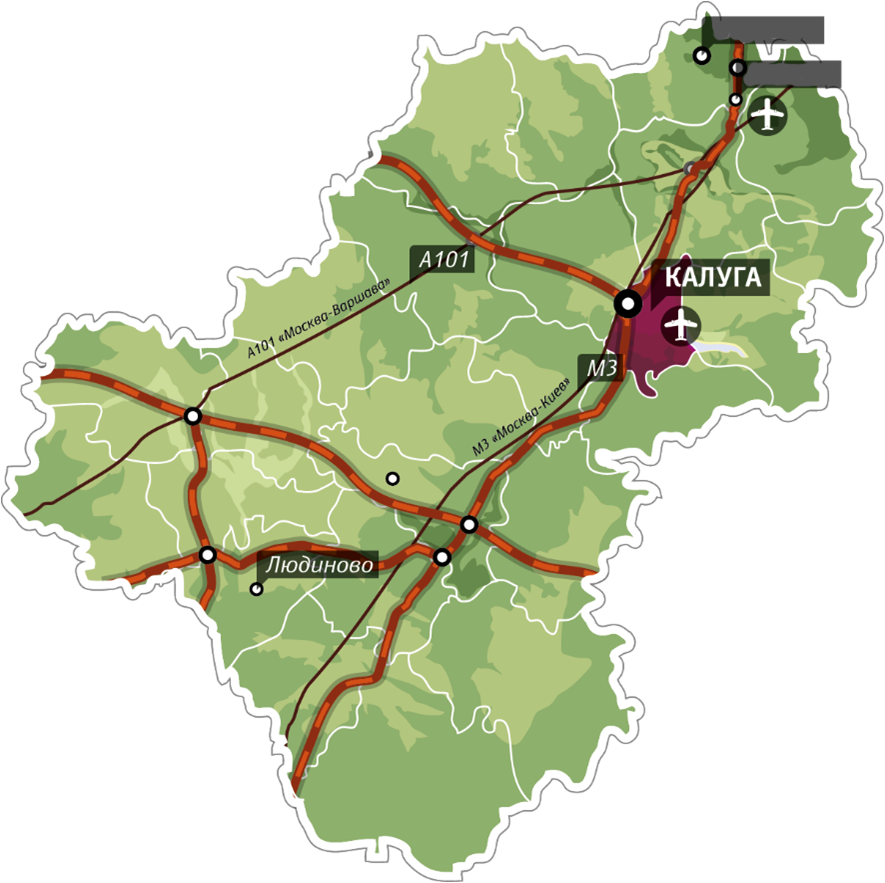 Боровск
Балабаново
Население на 01.01.2020 г.25 574 человека
Уровень безработицы на 01.01.2020 г. 0,2 %
Численность работающих в экономике в 2019 г. 10 909 чел.
Планируемая средняя заработная плата в 2020 году 36 937 руб.
6
Возможности влияния гражданина насостав бюджета
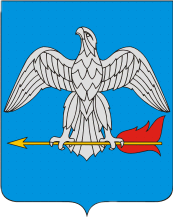 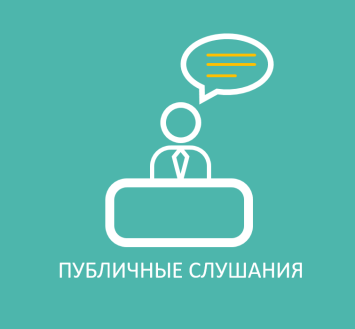 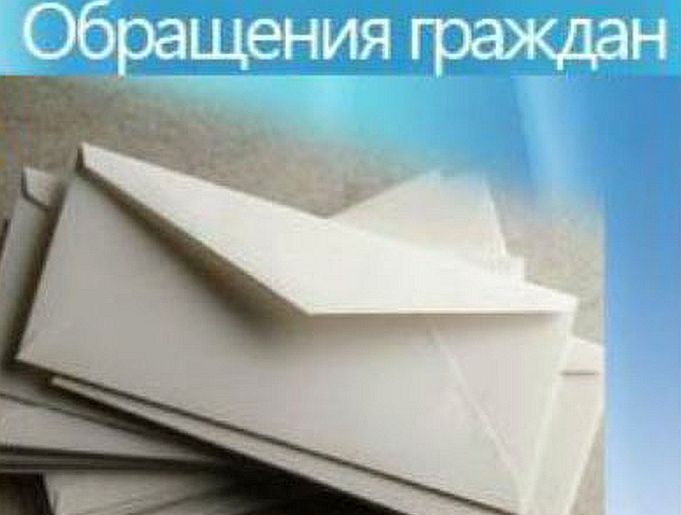 7
Публичные слушания
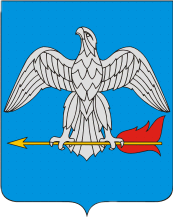 Публичные слушания - форма участия населения в осуществлении местного самоуправления. Публичные слушания организуются и проводятся с целью выявления мнения населения по проекту бюджета района на очередной финансовый год и плановый период. 
	Каждый житель вправе высказать свое мнение, представить материалы для обоснования своего мнения, представить письменные предложения и замечания для включения их в протокол публичных слушаний.
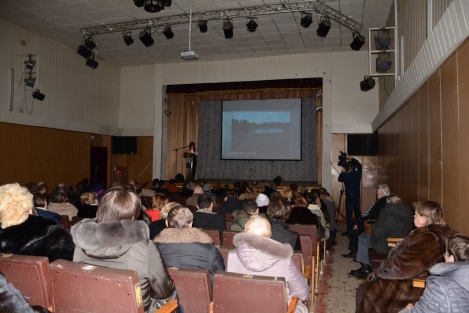 Результат публичных слушаний - заключение, в котором отражаются выраженные позиции жителей города Балабаново и рекомендации, сформулированные по результатам публичных слушаний. Заключение о результатах публичных слушаний подлежит опубликованию.
8
Что такое бюджет?
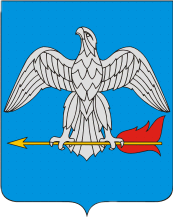 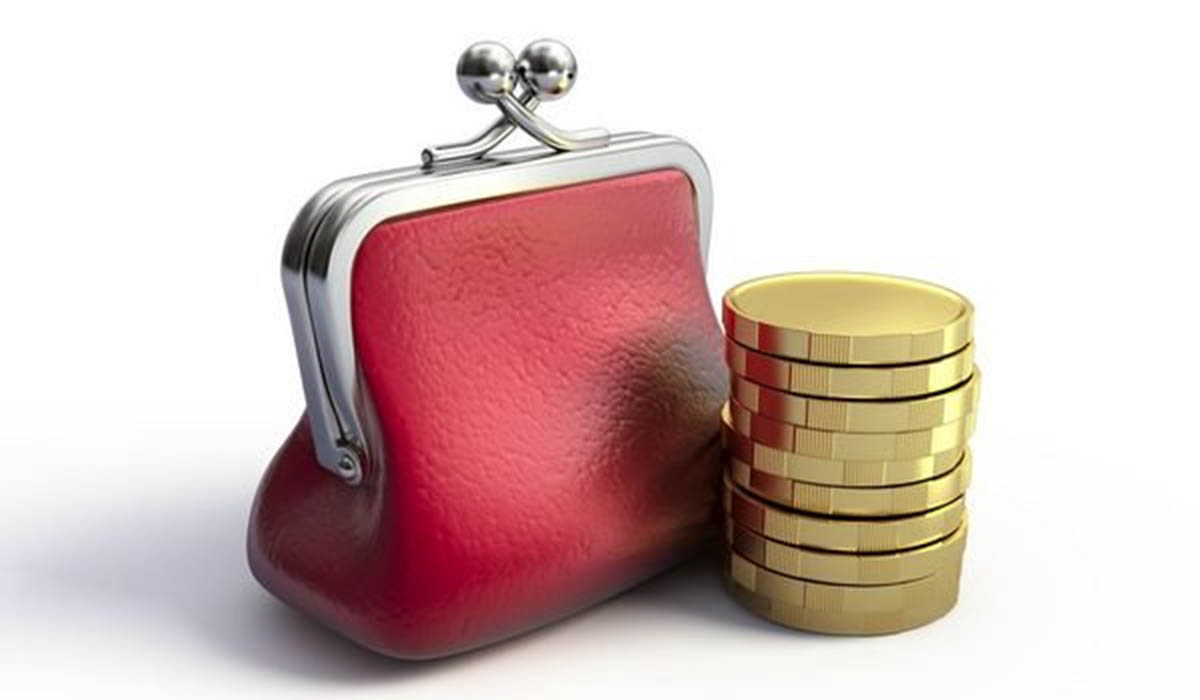 Расходы 
Это выплачиваемые из бюджета денежные средства (социальные выплаты населению, содержание муниципальных учреждений образования, культуры и другие.
Доходы 
Это поступающие в бюджет денежные средства (налоги юридических и физических лиц, административные платежи и сборы, безвозмездные поступления)
Бюджет - это форма образования и расходования денежных средств, предназначенных для финансового обеспечения задач и функций местного самоуправления
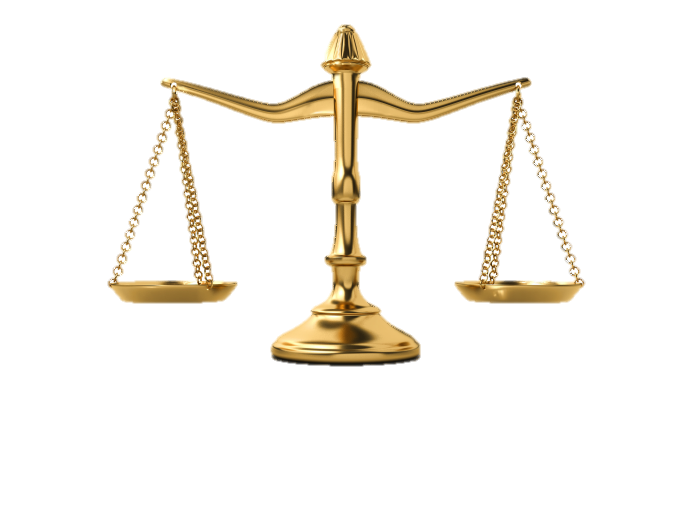 Дефицит бюджета- превышение расходов бюджета над его доходами
Сбалансированность бюджета по доходам и расходам – основополагающее требование, предъявляемое к органам, составляющим и утверждающим бюджет.
Расходы
Профицит бюджета- превышение доходов бюджета над его расходами
9
Доходы
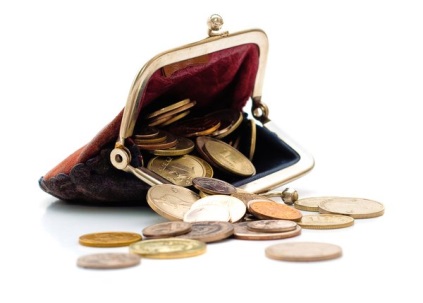 Бюджет- план доходов и расходов для обеспечения обязательств государства, закрепленных в Конституции Российской Федерации.
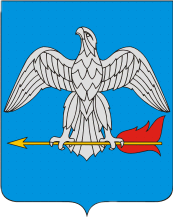 Бюджетная система Российской Федерации
Местные бюджеты
Бюджеты территориальных государственных внебюджетных фондов
Бюджеты субъектов РФ
Федеральный бюджет
Бюджеты государственных внебюджетных фондов РФ
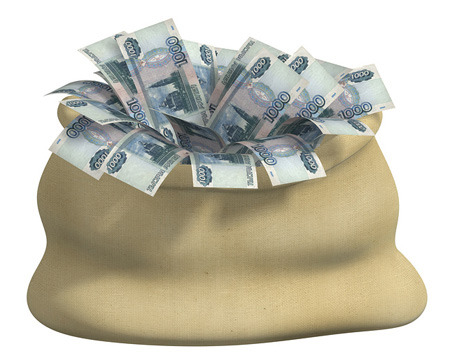 Бюджеты городских и сельских поселений
Бюджеты муниципальных районов
Бюджеты городских округов
10
Бюджетный процесс
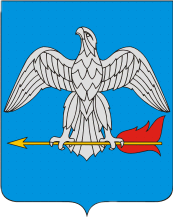 Представляет собой деятельность по составлению проекта бюджета, его рассмотрению, утверждению, исполнению, составлению отчета об исполнении и его утверждению.
Основные этапы бюджетного процесса
1. Составление проекта бюджета
2. Рассмотрение и утверждение бюджета
3. Исполнение бюджета
4. Контроль исполнения бюджета
11
Гражданин, его участие в бюджетном процессе
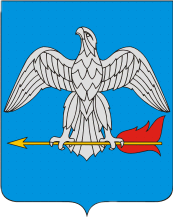 Гражданин 
как налогоплательщик
Помогает формировать доходную часть бюджета
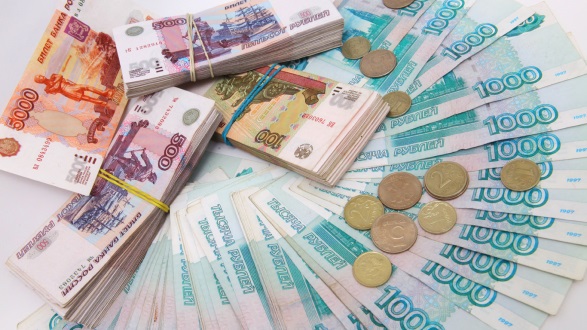 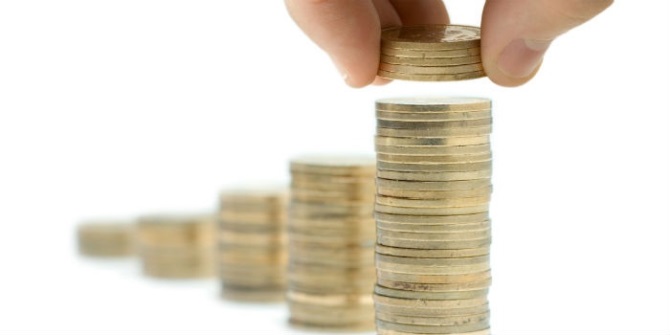 Гражданин 
как получатель социальных гарантий
Получает социальные гарантии- расходная часть бюджета (образование, культура, социальные льготы и другие направления социальных гарантий населению)
12
Основы составления проекта бюджета
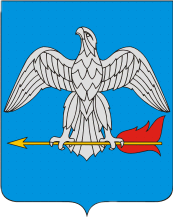 Бюджетное послание Президента РФ
Прогноз социально-экономического развития муниципального образования
Основные направления бюджетной и налоговой политики
Составление проекта бюджета муниципального образования городского поселения «Город Балабаново»
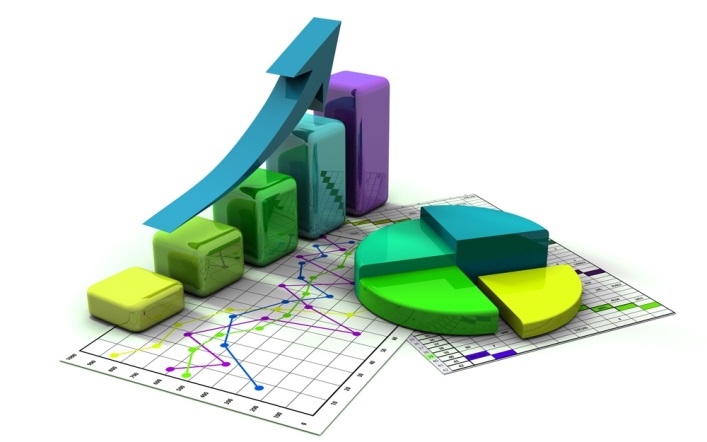 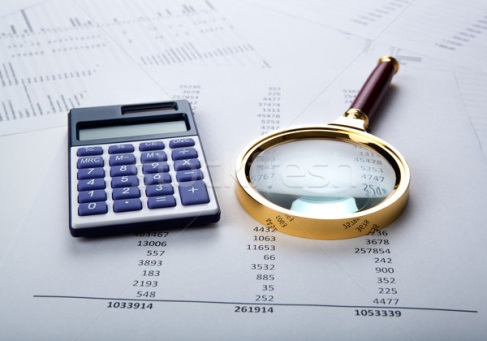 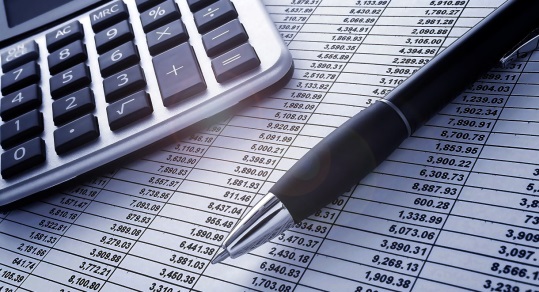 13
Нормативно-правовые акты, в соответствии с которыми разработан проект бюджета
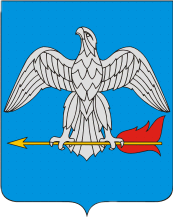 Бюджетный кодекс Российской Федерации.
Налоговый кодекс Российской федерации.
Приказа Министерства финансов Российской Федерации от 06.06.2019 г. № 85н «О порядке формирования и применения кодов бюджетной классификации российской федерации, их структуре и принципах назначения».
Положение о бюджетном процессе в городском поселении «Город Балабаново».
Методика прогнозирования поступлений доходов бюджета городского поселения «Город Балабаново», главным администратором которых является Администрация (исполнительно-распорядительный орган) городского поселения «Город Балабаново».
Основные направления бюджетной и налоговой политики городского поселения «Город Балабаново» на 2021 год и на плановый период  2022 и 2023 годов.
Прогноза социально-экономического развития Калужской области и городского поселения «Город Балабаново» на 2021 год и на плановый период  2022 и 2023 годов.
Порядок составления, утверждения и ведения бюджетных смет Администрации (исполнительно-распорядительного органа) городского поселения  «Город Балабаново», муниципальных казенных учреждений, подведомственных Администрации (исполнительно-распорядительному органу) городского поселения  «Город Балабаново».
Действующие Решения Городской Думы городского поселения «Город Балабаново»: об утверждении тарифов, об утверждении базовой арендной ставки, об утверждении плана приватизации, о налоге на имущество и о земельном налоге, о порядке перечисления части прибыли МУП в бюджет, о методике расчета платы за жильё, о различных компенсационных выплатах и др.
14
ПРОГНОЗ СОЦИАЛЬНО-ЭКОНОМИЧЕСКОГО РАЗВИТИЯ МО «ГОРОД БАЛАБАНОВО»
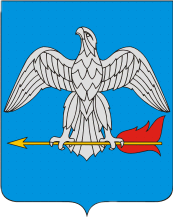 Введение
         Городское поселение «Город Балабаново»  является одним из лидеров в Калужской области по объему промышленного производства, уровню заработной платы на предприятиях города и налоговому потенциалу, что положительно отражается на социально-экономическом развитии города. 
 Население и занятость
        По данным Калугастата,  численность населения города Балабаново на 1 января 2020 года составила 25 574 человека, что на  201 человек  меньше, чем на 1 января 2019 года. 
        По состоянию на 01.01.2020 на территории города зарегистрировано 454 предприятия и организации различной организационно-правовой формы, из которых 412 являются действующими.  Численность работающих в экономике в среднегодовом исчислении в 2019 году составила 10909 чел.,  из  которых большая часть (40%) заняты в промышленности. 
       По данным опроса предприятий города в 2020 году по причине пандемии коронавирусной инфекции ожидается уменьшение численности работающих на 273 человека. 
        В сфере занятости населения отмечается уменьшение численности безработных граждан, в том числе состоящих на регистрационном учете в органах службы занятости населения. По состоянию на 01.01.2019 в службе занятости населения были зарегистрированы 55 человек. На 01.01.2020 количество безработных уменьшилось до 46 человек. Уровень официально зарегистрированной безработицы на конец 2018 года составил 0,2% против 0,3% в 2018 году. (Для сравнения: уровень по Калужской области составил в 2019 году 0,5%). Таким образом, по уровню занятости населения Балабаново является одним из наиболее благополучных населенных пунктов Калужской области. 
Уровень жизни
        В 2020 году в связи с пандемией не ожидается увеличения заработной платы к уровню 2019 года - она  составит 36 937 руб. Рост заработной платы в среднем на 3% ежегодно планируется в 2021-2023 годах.
15
ПРОГНОЗ СОЦИАЛЬНО-ЭКОНОМИЧЕСКОГО РАЗВИТИЯ МО «ГОРОД БАЛАБАНОВО»
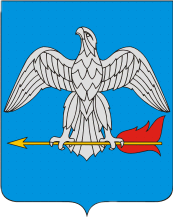 Промышленное производство
        По оценке 2020 года ожидается уменьшение объемов отгруженной продукции промышленных предприятий по сравнению с 2019 годом на 6,3%, что составит  26 608 млн. руб. 
       В 2021-2023 годах объемы отгруженной продукции промышленных предприятий города превысят уровень 2020 года и составят 30 309, 31 306 и 31 956 млн. рублей по годам соответственно.
Строительство
       Всего на территории городского поселения «Город Балабаново» на начало 2020 года действовало 57 предприятий данной отрасли. В 2019 году объемы работ предприятий по виду деятельности «Строительство» составили  444  млн. руб. По оценке 2020 года в связи с пандемией ожидается уменьшение работ до 389 млн. руб.
       Администрацией города подготовлена проектно-сметная документация строительства  центра культурного развития, физкультурно-оздоровительного комплекса с бассейном, автомобильной дороги и пешеходной зоны к городской поликлинике и школе по ул. Гагарина, хозяйственно-бытовой канализации по улицам Октябрьская, Речная и Колхозная.
       Продолжается реконструкция жилого дома ООО «Партнер» по ул. Боровская с общим количеством 116 квартир. ООО Специализированный застройщик «НадияХолдинг» ведет строительство  односекционного девятиэтажного 108-квартирного жилого дома по ул. Энергетиков. На ул. Зеленая заканчивается строительство 40-квартирного жилого дома. 
       Закончена реконструкция городского стадиона.
       Введена в эксплуатацию средняя общеобразовательная школа на 1000 мест  в районе здания поликлиники по ул. Гагарина.
16
ПРОГНОЗ СОЦИАЛЬНО-ЭКОНОМИЧЕСКОГО РАЗВИТИЯ МО «ГОРОД БАЛАБАНОВО»
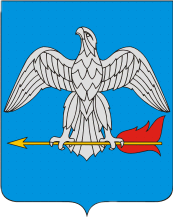 Малое предпринимательство
     Малое предпринимательство является неотъемлемой частью рыночной системы хозяйства города.
     По состоянию на начало 2020 года в городе зарегистрированы 419 малых предприятий, из которых 373 действующие.  Среднесписочная численность работников составила 4 457 человек.                 
     Субъектами малого предпринимательства  по оценке 2020 года:
     -    будет отгружено товаров собственного производства на сумму 4 426 млн. руб., 
     -  будет продано в сфере оптовой и розничной торговли товаров несобственного производства на сумму 5 216 млн. руб.
      В общей сумме отгруженных товаров собственного производства наибольший удельный вес имеют товары промышленные (40%) и строительные (9%).
Финансовые результаты деятельности предприятий и организаций
        На протяжении последних  лет, в основном, за счет крупных и средних предприятий, наблюдались  положительные финансовые результаты предприятий города.  
        В 2020 году, по опросу прибыльных предприятий города, в связи с пандемией прогнозируется уменьшение прибыли до 4 483 млн. руб. В 2021-2023 годах ожидается увеличение прибыли прибыльных предприятий города в среднем на 4% ежегодно. 
Жилищно-коммунальное хозяйство
        В рамках концессионного соглашения с ООО «КЭСК» в городе Балабаново построены автоматизированные блочно-модульные котельные «Южная» и «Московская». Проведена реконструкция и модернизация котельных «Лесная», «Боровская», «Зеленая», «Коммунальная», ведется работа по реконструкции котельной «Дзержинского». Отремонтированы и реконструированы тепловые  сети.
17
ПРОГНОЗ СОЦИАЛЬНО-ЭКОНОМИЧЕСКОГО РАЗВИТИЯ МО «ГОРОД БАЛАБАНОВО»
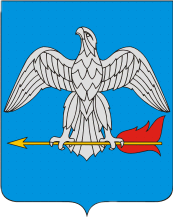 Рынок товаров и услуг
В 2019 году в городском поселении «Город Балабаново»:
 - оборот розничной торговли составил  2 894 млн. руб. 
 - оборот общественного питания – 11 млн. руб.
- объем платных услуг – 81 млн. руб.
По оценке 2020 года, в связи с ограничительными мерами, введенными Правительством РФ по причине пандемии коронавирусной инфекции, не ожидается роста оборота розничной торговли и общественного питания. Объем платных услуг также не превысит уровень 2019 года.
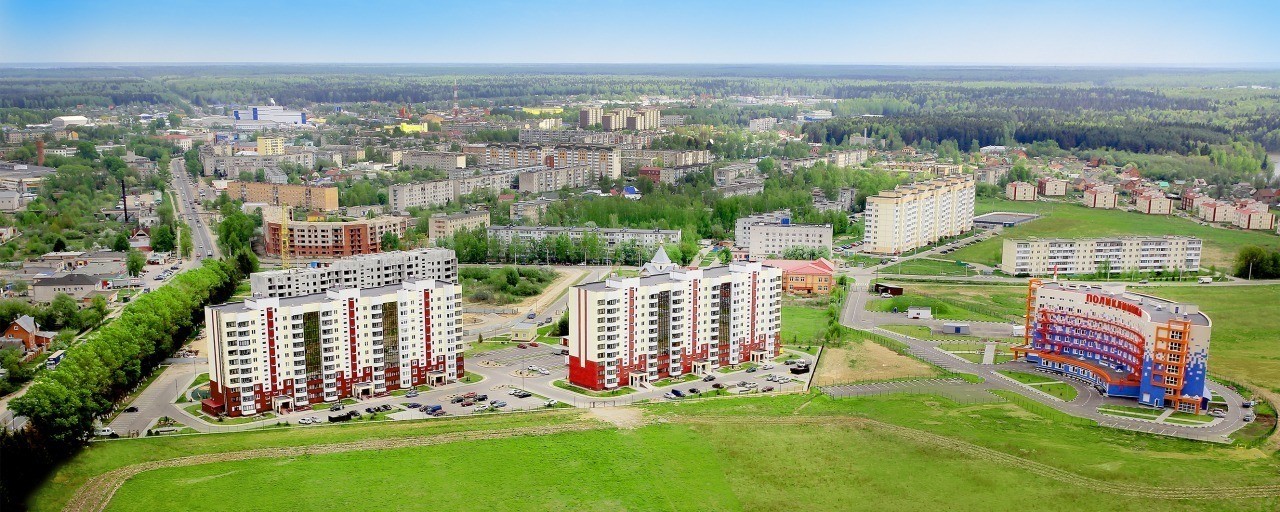 18
ОСНОВНЫЕ ЗАДАЧИ И НАПРАВЛЕНИЯ БЮДЖЕТНОЙ И НАЛОГОВОЙ ПОЛИТИКИ
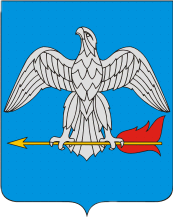 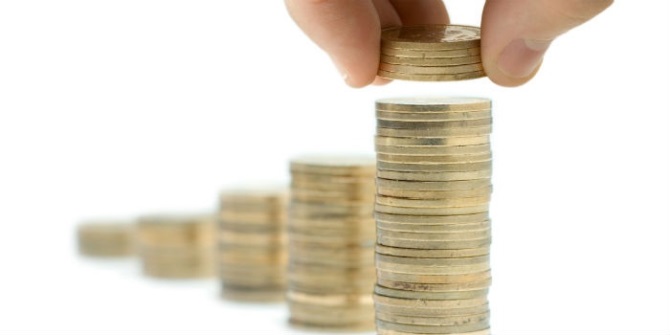 Основными задачами бюджетной и налоговой политики городского поселения «Город Балабаново» на 2021 год и на плановый период 2022 и 2023 годов являются:
обеспечение долгосрочной сбалансированности и устойчивости бюджета городского поселения «Город Балабаново» как базового принципа ответственной бюджетной политики; 
укрепление доходной базы бюджета городского поселения «Город Балабаново» за счет наращивания стабильных доходных источников и мобилизации в бюджет имеющихся резервов; 
безусловное исполнение всех социально значимых обязательств государства и достижение целей и целевых показателей национальных проектов, определенных в соответствии с Указом Президента Российской Федерации от 07.05.2018 №204 «О национальных целях и стратегических задачах развития Российской Федерации на период до 2024 года» (в редакции Указов Президента Российской Федерации от 19.07.2018 №444, от 21.07.2020 №474), а также результатов входящих в их состав региональных проектов; 
проведение ежегодной оценки эффективности налоговых расходов с последующим формированием предложений по сокращению или отмене неэффективных налоговых льгот и преференций, установленных соответствующими решениями Городской Думы городского поселения «Город Балабаново», пересмотру условий их предоставления; 
поддержка инвестиционной активности хозяйствующих субъектов, осуществляющих деятельность на территории городского поселения «Город Балабаново», и обеспечение стабильных налоговых условий для ведения предпринимательской деятельности. -прямое вовлечение населения в решение приоритетных социальных проблем местного уровня;
реализация механизма инициативного бюджетирования в целях прямого вовлечения населения в решение приоритетных социальных проблем местного значения, принятие конкретных решений по расходованию средств на данные цели и осуществление общественного контроля за эффективностью и результативностью их использования; 
повышение открытости и прозрачности управления общественными финансами.
19
ОСНОВНЫЕ ЗАДАЧИ И НАПРАВЛЕНИЯ БЮДЖЕТНОЙ И НАЛОГОВОЙ ПОЛИТИКИ
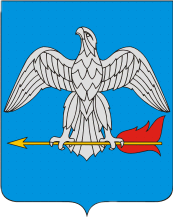 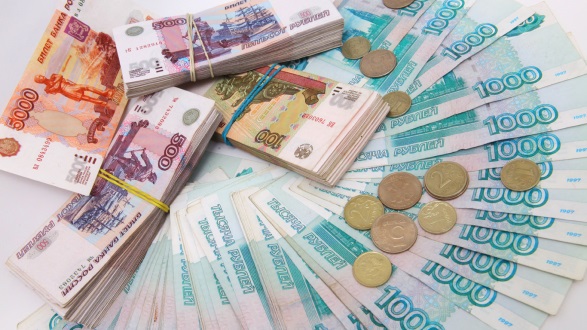 Основными направлениями бюджетной и налоговой политики городского поселения «Город Балабаново» на 2021 год и на плановый период 2022 и 2023 годов являются:
- формирование реалистичного прогноза поступления доходов с учетом новых экономических условий, складывающихся на фоне ситуации, вызванной распространением новой коронавирусной инфекции и принятием мер по устранению ее последствий, минимизация рисков несбалансированности бюджета;
- улучшение администрирования доходов бюджета с целью достижения объема налоговых поступлений, соответствующего уровню экономического развития городского поселения «Город Балабаново»;
- повышение эффективности реализации мер, направленных на расширение налоговой базы по имущественным налогам путем выявления и включения в налогооблагаемую базу недвижимого имущества и земельных участков, которые до настоящего времени не зарегистрированы;
- поддержка инвестиционной активности субъектов предпринимательской деятельности, стимулирование модернизации действующих предприятий, совершенствование бюджетного и налогового законодательства;
- финансовое обеспечение реализации приоритетных для поселения задач, достижение показателей результативности, установленных муниципальными программами;
- обеспечение реализации задач, поставленных в указах Президента Российской Федерации, в том числе в части исполнения социальных обязательств по финансовому обеспечению реализации указов Президента Российской Федерации по повышению оплаты труда работников культуры в соотношении с показателем среднемесячного дохода от трудовой деятельности;
- обеспечение оплаты труда работников учреждений, финансируемых из бюджета городского поселения «Город Балабаново», с учетом положений Федерального закона от 19.06.2000 №82-ФЗ «О минимальном размере оплаты труда»;
- повышение эффективности бюджетных расходов, формирование бюджетных параметров исходя из необходимости безусловного исполнения действующих расходных обязательств, в том числе с учетом их приоритетности, оптимизации и эффективности исполнения, осуществления взвешенного подхода к принятию новых расходных обязательств и сокращения неэффективных бюджетных расходов;
- реализация мероприятий по формированию современной городской среды;
- поддержка инициативных проектов развития  общественной инфраструктуры муниципального образования;
- проведение долговой политики с учетом сохранения оптимального уровня долговой нагрузки на бюджет городского поселения;
- обеспечение прозрачности (открытости) и публичности процесса управления общественными финансами, гарантирующих обществу право на доступ к открытым данным  муниципального образования «Город Балабаново», в том числе в рамках размещения финансовой и иной информации о бюджете и бюджетном процессе на сайте муниципального образования «Город Балабаново».
20
Динамика поступлений доходов в бюджет Городского поселения «Город Балабаново»
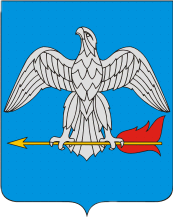 млн. руб.
21
Структура ПРЕДВАРИТЕЛЬНЫХ ИТОГОВ ИСПОЛНЕНИЯ доходов бюджета в 2020 году, %
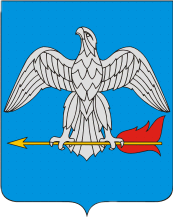 22
ПЛАНИРУЕМЫЕ Доходы бюджета Городского поселения «Город Балабаново» в 2021-2023 г. г.
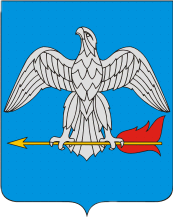 млн. руб.
23
Межбюджетные трансферты
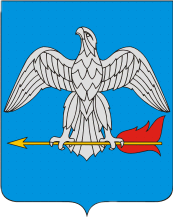 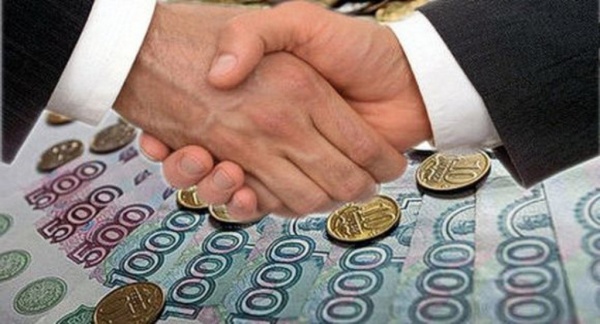 Межбюджетные трансферты – средства, предоставляемые одним бюджетом бюджетной системы Российской Федерации другому бюджету
Межбюджетные отношения – взаимоотношения между публично правовыми образованиями по вопросам регулирования бюджетных правоотношений, организации и осуществления бюджетного процесса
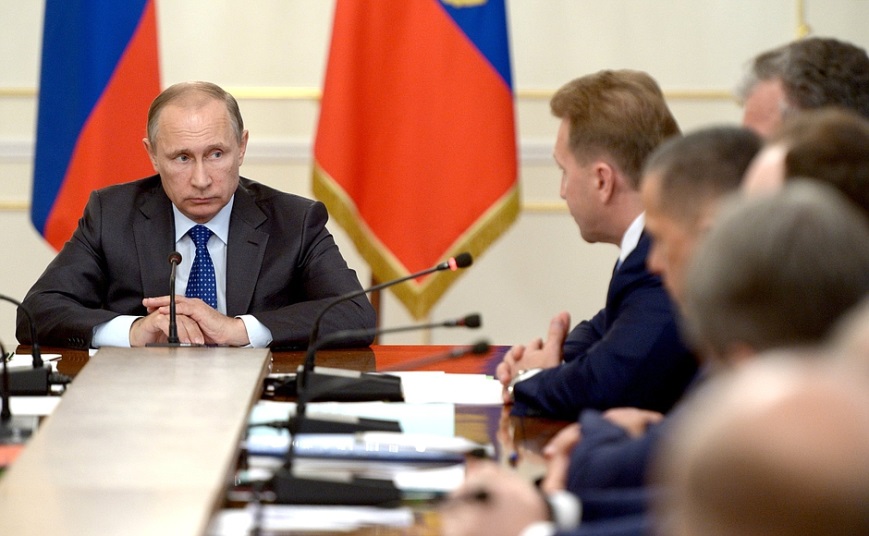 24
Безвозмездные поступления в 2021-2023 годы (тыс. руб.)
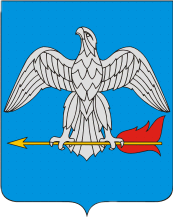 25
Расходы бюджета ГОРОДСКОГО ПОСЕЛЕНИЯ «ГОРОД БАЛАБАНОВО» за последние 5 лет
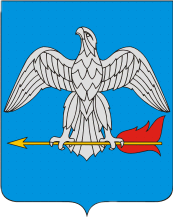 млн. руб.
26
Структура ПРЕДВАРИТЕЛЬНЫХ ИТОГОВ ИСПОЛНЕНИЯ РАСХОДОВ бюджета в 2020 году, %
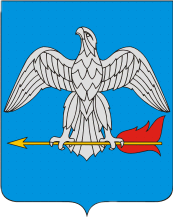 27
Планируемые Расходы бюджета ГОРОДСКОГО ПОСЕЛЕНИЯ «ГОРОД БАЛАБАНОВО» в 2021-2023 г. г.
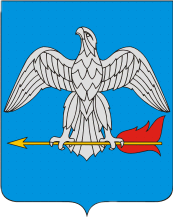 млн. руб.
28
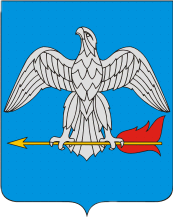 Муниципальные программы в 2021-2023 годах 18 программ 2021 г.– 96,7 %, 17 программ 2022 г. –2023 г. Г.  по  96,5 % расходов бюджета
29
Расходы социального характера
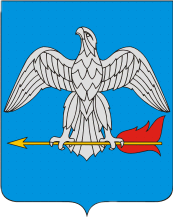 тыс. руб.
30
Расходы на МУ «Балабановский городской Дом культуры» в 2021-2023 г. г.
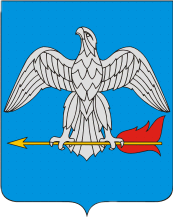 тыс. руб.
31
Расходы на МКУК «Балабановская городская библиотека» имени Н. П. Глухарева в 2021-2023 г. г.
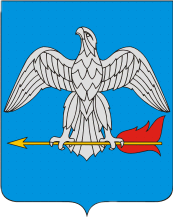 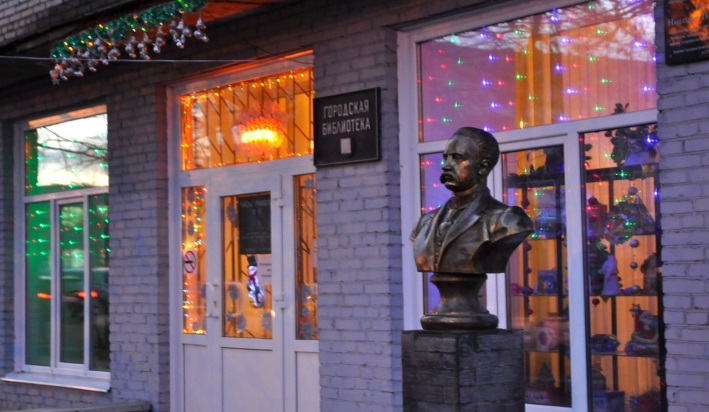 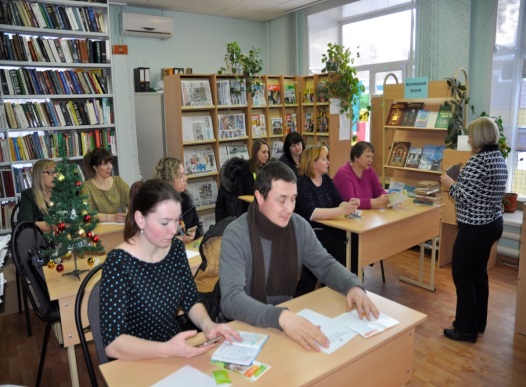 32
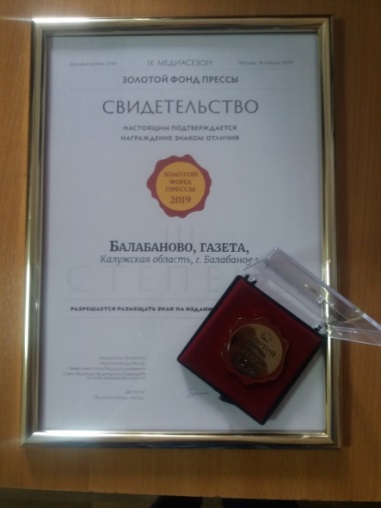 Расходы на МКУ «Редакция газеты «Балабаново» в 2021-2023 г. г.
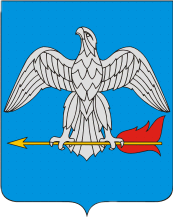 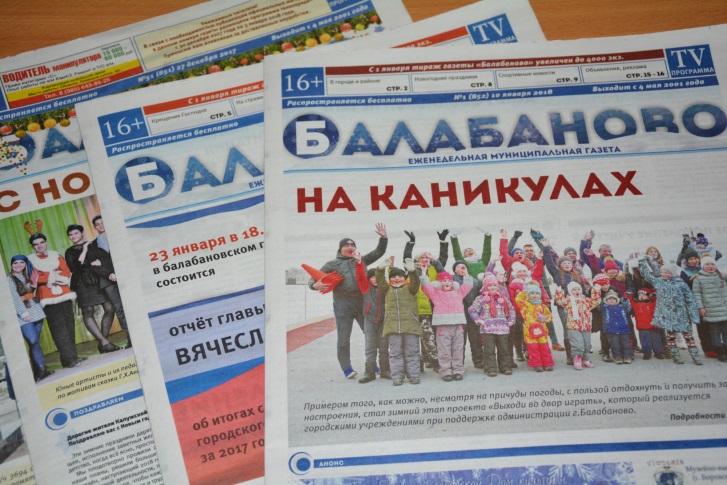 33
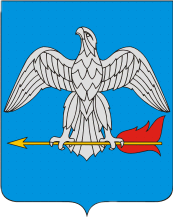 Расходы на МУ «Центр физической культуры и спорта» в 2021-2023 г. г.
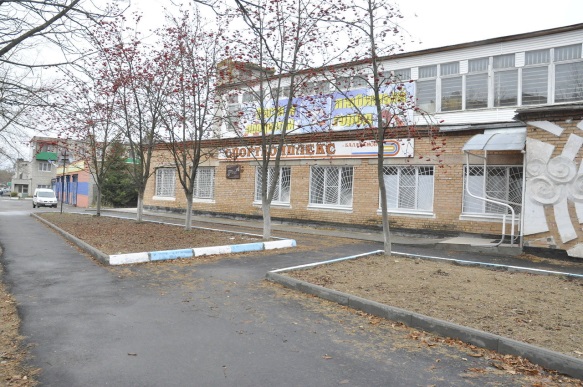 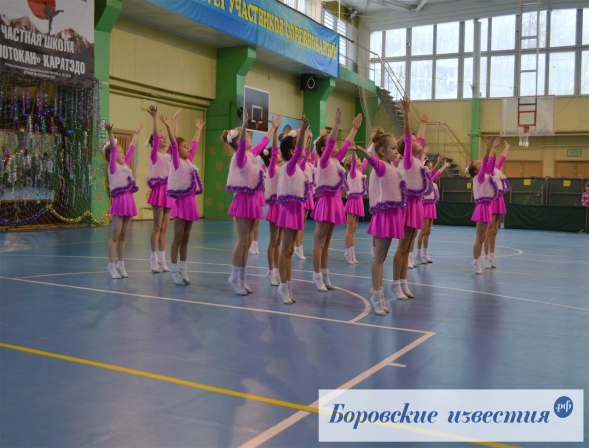 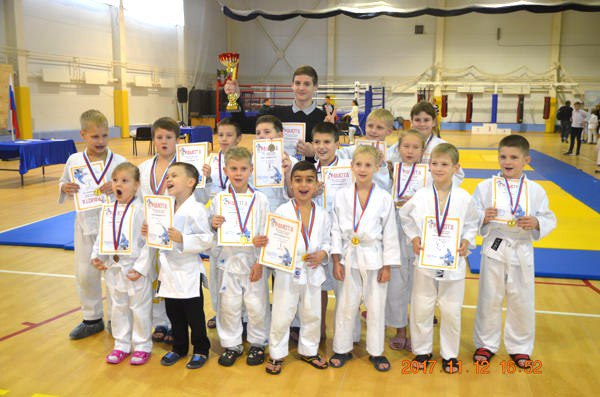 34
Расходы на другие социальные программы в 2021-2023 г. г.
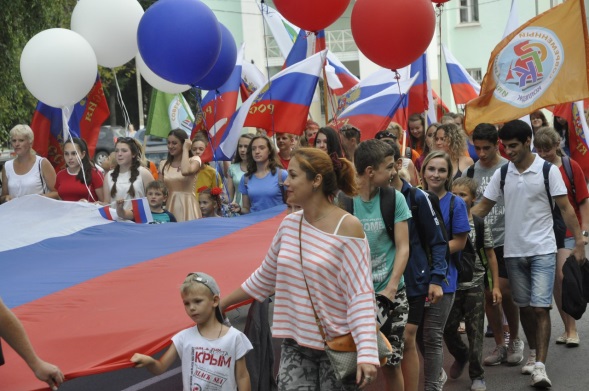 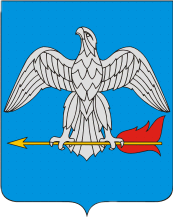 тыс. руб.
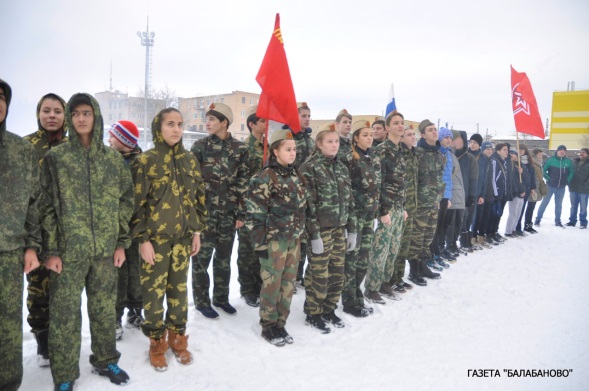 35
Расходы на ЖКХ, водное и дорожное хозяйство в 2021-2023 г. г.
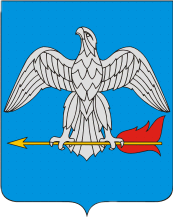 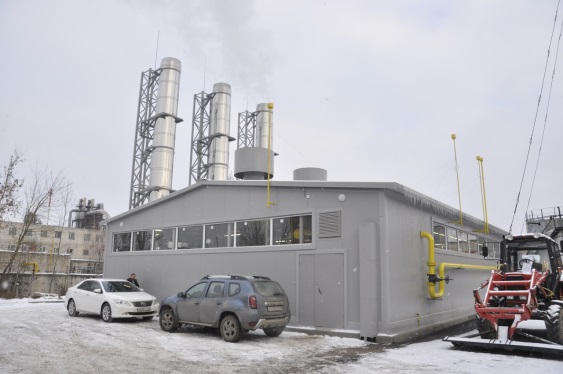 млн. руб.
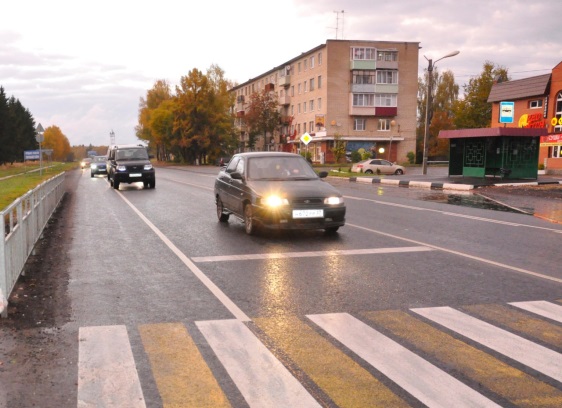 36
Расходы на жилищное хозяйство в 2021-2023 г. г.
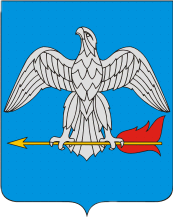 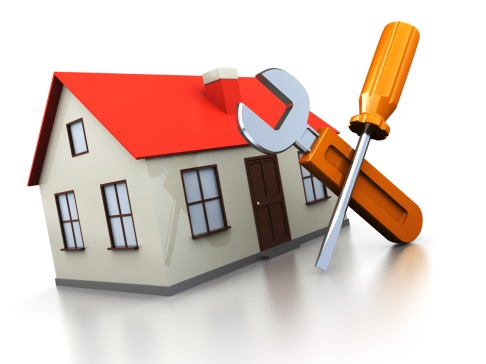 37
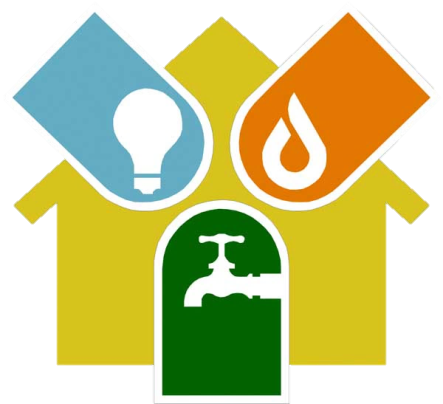 Расходы на коммунальное хозяйство в 2021-2023 г. г.
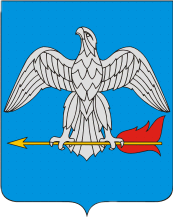 38
Расходы на благоустройство в 2021-2023 г. г.
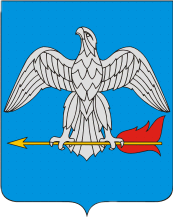 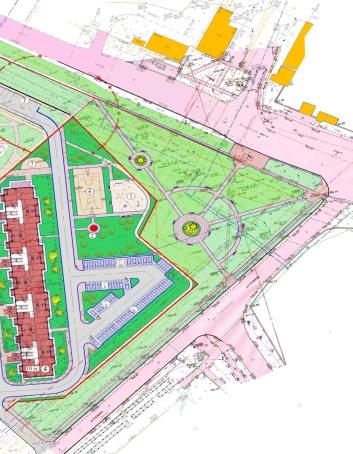 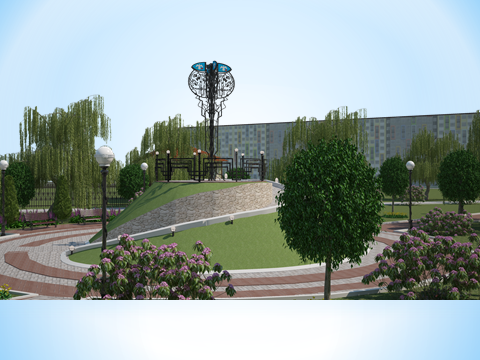 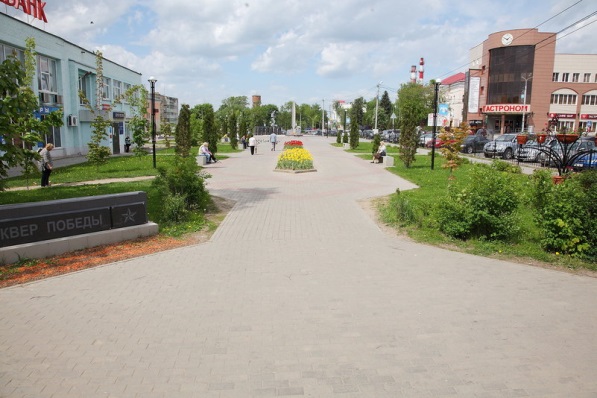 39
Расходы на дорожное хозяйство в 2021-2023 г. г.
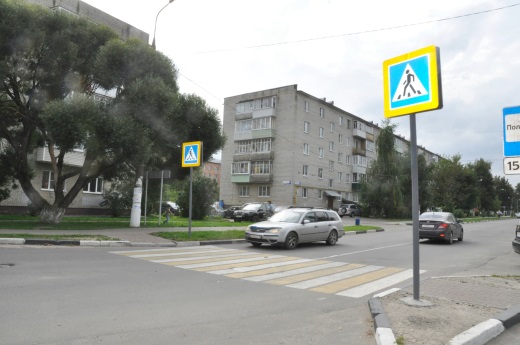 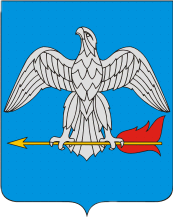 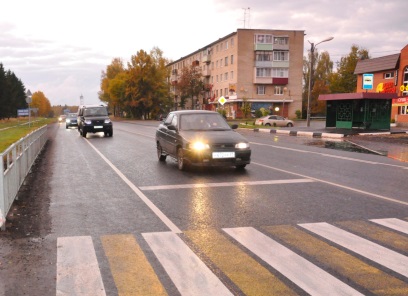 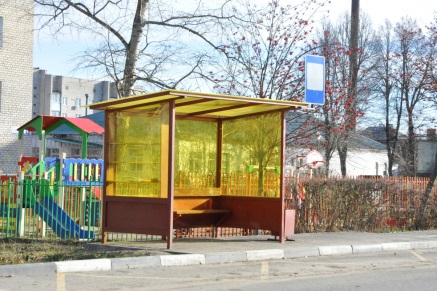 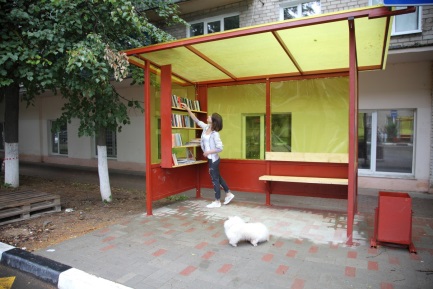 40
Расходы на водное хозяйство в 2021-2023 г. г.
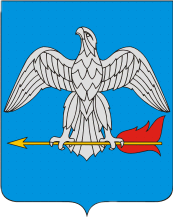 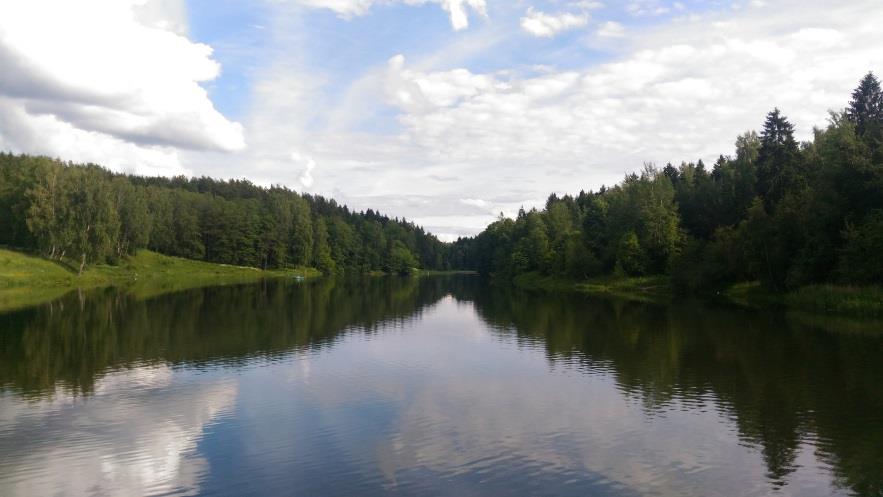 41
Расходы на исполнение прочих полномочий в 2021-2023 г. г.
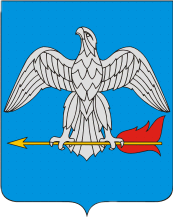 МП «Совершенствование системы муниципального управления ГП «Г. Балабаново»: 
2021 г. – 33 043 тыс. руб., 2022 г. – 33 171 тыс. руб., 2023 г. – 33 285 тыс. руб.
МП «Кадровая политика в г. Балабаново»: 
2021 г. – 17 497 тыс. руб., 2022 г. – 17 474 тыс. руб., 2023 г. – 17 503 тыс. руб.
МП «Безопасность жизнедеятельности в г. Балабаново»: 
2021 г. – 3 137 тыс. руб., 2022 г. – 3 137 тыс. руб.,  2023 г. – 3 138 тыс. руб.
МП «Территориальное планирование, проектирование, строительство объектов кап. строительства и инженерно-транспортной инфраструктуры МО ГП «Г. Балабаново»:   
2021 г. – 1 800 тыс. руб., 2022 г. – 1 000 тыс. руб., 2023 г. – 1 380 тыс. руб.
МП «Управление муниципальным имуществом МО ГП «Г. Балабаново»: 
2021 г. –  4 862 тыс. руб., 2022 г. – 4 816 тыс. руб., 2023 г. – 4 488 тыс. руб.
НЕПРОГРАММНЫЕ РАСХОДЫ:
Содержание Городской Думы: 
2021 г. – 3 300 тыс. руб., 2022 г. – 3 300 тыс. руб., 2023 г.       – 3 300 тыс. руб.
Содержание главы администрации: 
2021 г. – 1 016 тыс. руб., 2022 г. – 1 016 тыс. руб., 2023 г.        – 1 016 тыс. руб.
Содержание Контрольно-счетного органа: 
2021 г. – 1 950 тыс. руб., 2022 г. – 1 950 тыс. руб., 2023 г.          – 1 950 тыс. руб.
Содержание военно-учетного стола: 
2021 г. – 1 975 тыс. руб., 2022 г. – 1 975 тыс. руб., 2023 г.          – 1 975 тыс. руб.
42
Условно утвержденные расходы: 2022 г. – 5 630 тыс. руб., 2023 г. – 11 275 тыс. руб.
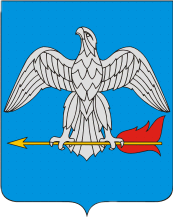 Источники внутреннего финансирования дефицита бюджета в 2021-2023 г. г.
тыс. руб.
43
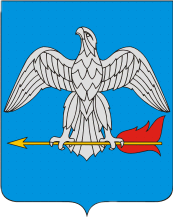 Контактная информация
Администрация (исполнительно-распорядительный орган) городского поселения «Город Балабаново»

Адрес: 249000, Калужская область, Боровский район, город Балабаново, ул. 1 Мая, д. 9а

Телефон/факс: +7(484) 386 13 01

Е-mail: gp_balabanovo@adm.kaluga.ru

Официальный сайт: http://admbalabanovo.ru

Часы работы: понедельник – четверг с 8.00 до 17.15 часов,
                        пятница с 8.00 до 16.00 часов,
                        перерыв с 13.00 до 14.00 часов.
44